EDAS - 2024MICORED DE CORRALES  SE (01-38)
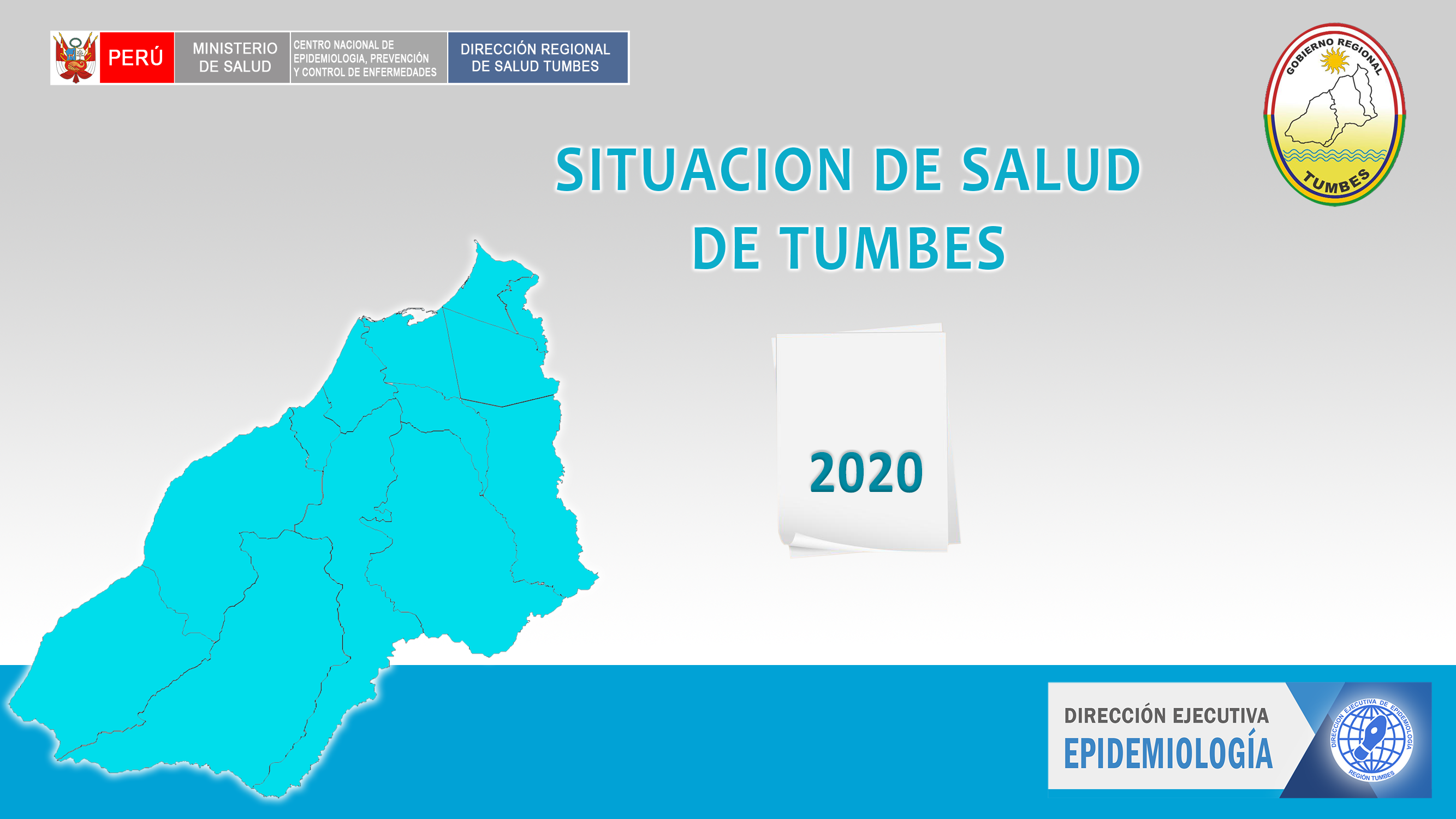 FUENTE: NOTI SP WEB – DIRECCION EJECUTIVA DE EPIDEMIOLOGIA – DIRESA TUMBES